PERCUSSION INSTRUMENT BINGO
With Ms Sam
HOW TO PLAY
Here are the instructions on how to play Percussion Instrument Bingo.
Print off enough bingo cards for you and your players. 
Find items that will work as markers. Things that work well: coins, candies, etc. Anything small that you have a lot of.
Watch Video #1: Intro to Instruments so you can learn about the instruments and their sounds. 
Watch Video #2: Play the Game.
PERCUSSION
INSTRUMENTS:
Instruments you hit or scrape!

There are many different percussion instruments. Here were are going to learn about some of them and their sounds.
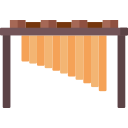 1. Pitched
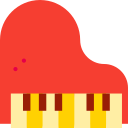 (Makes a pitch)
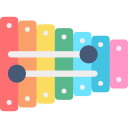 1. Piano/Keyboard
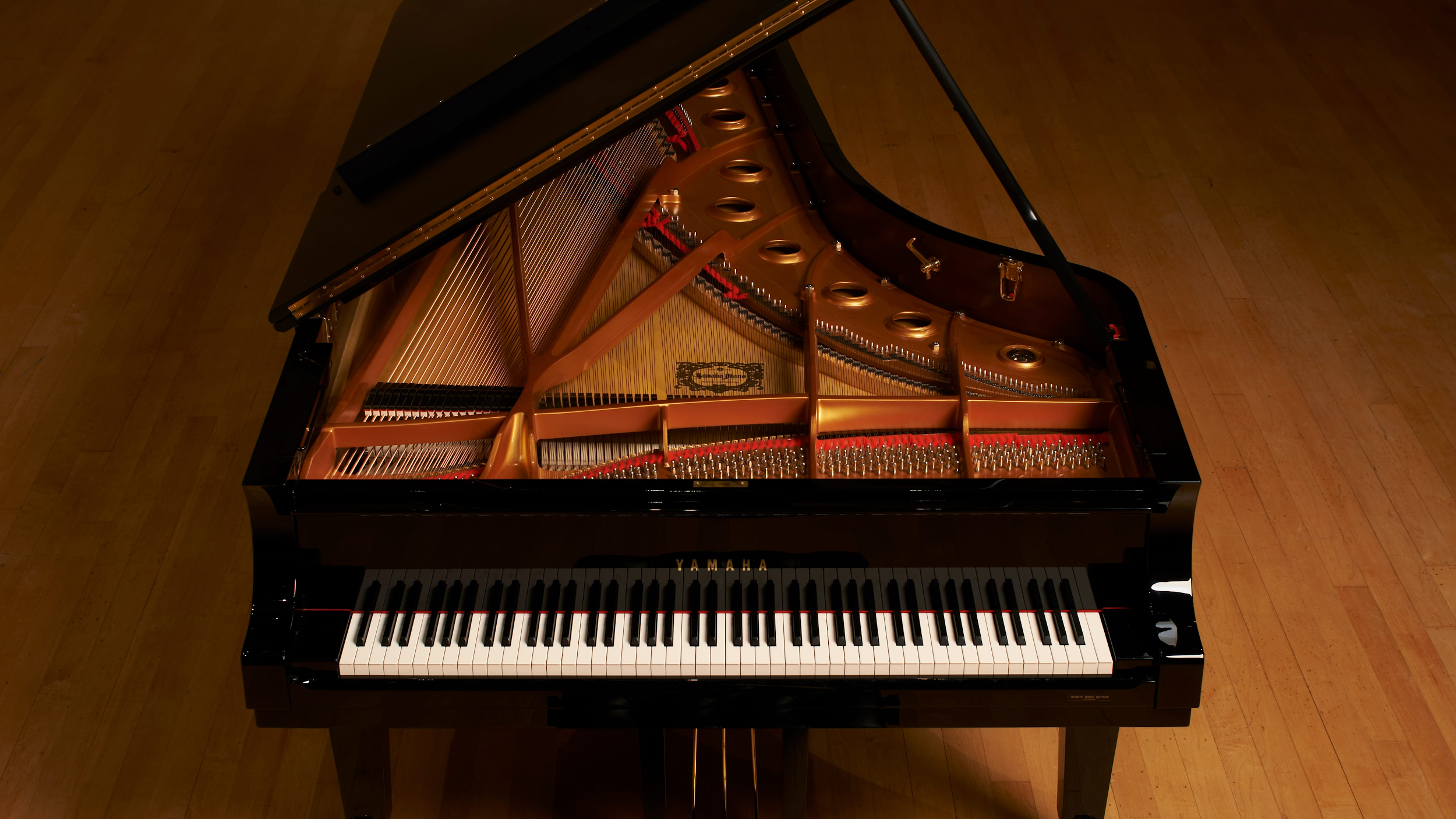 Actually a hybrid: percussion & string
Keys pressed by player
Pedals to sustain notes
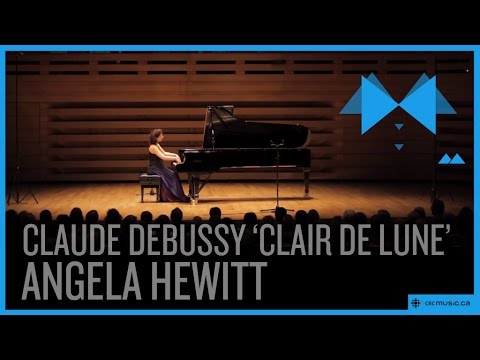 2. Xylophone
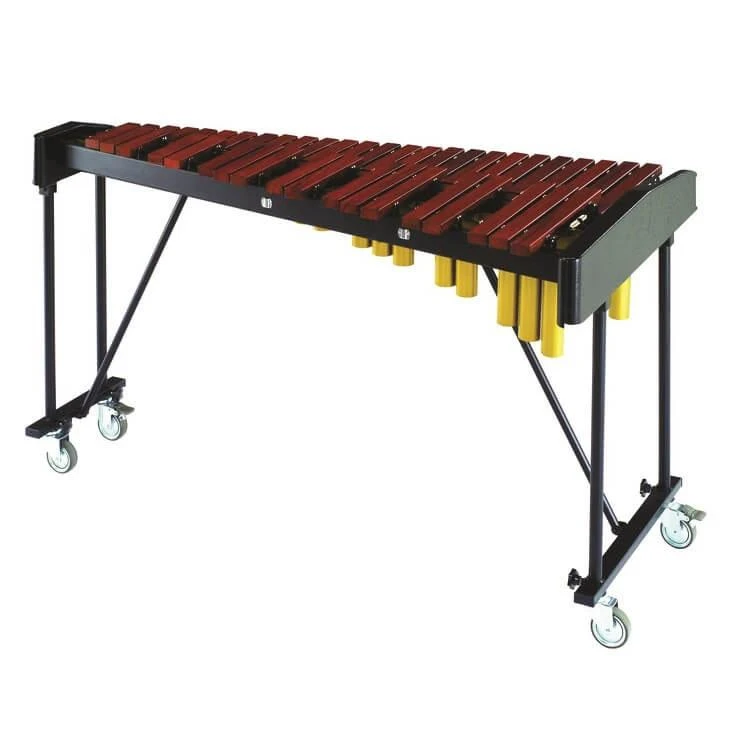 Wooden keyboard you hit with mallets
Has resonators (metal tubes) under the bars -
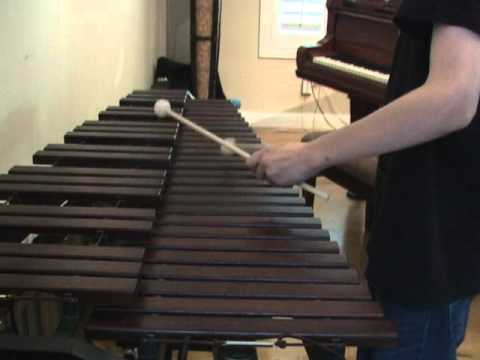 3. Glockenspiel
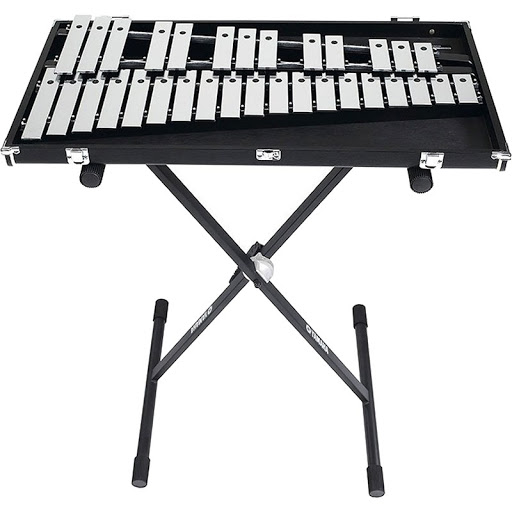 Similar to xylophone but metal 
Some have resonators, some don’t
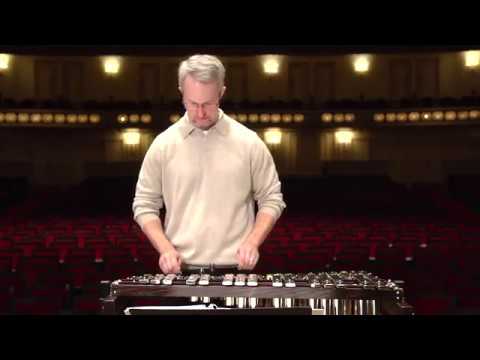 4. Marimba
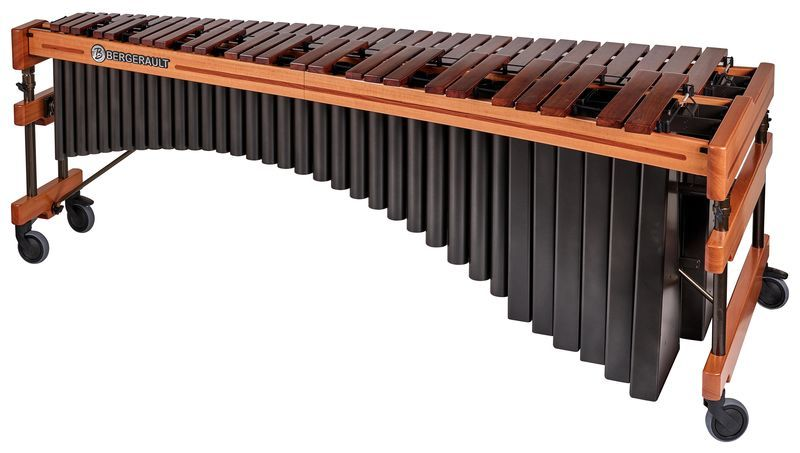 Similar to xylophone 
Bigger, more wooden sound 
Longer, larger resonators
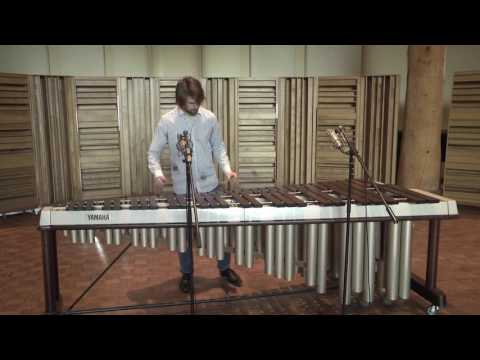 5. Timpani
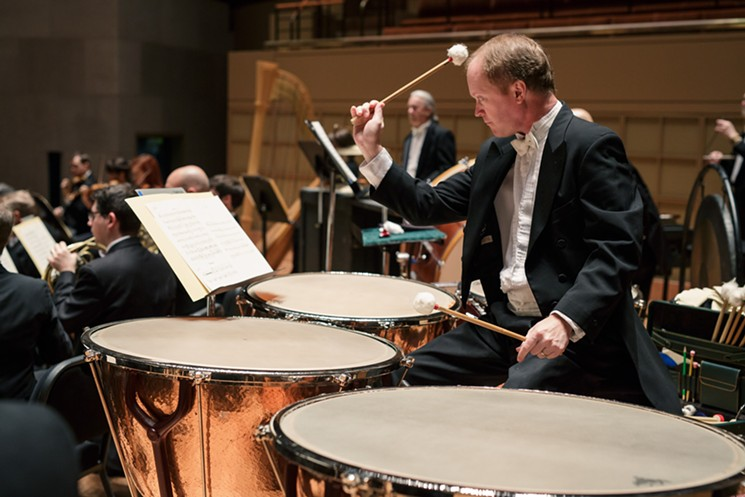 Large drums which can be tuned with pedal to make a certain pitch
Have one for each note you need 
Hit with
large 
sticks/
mallets
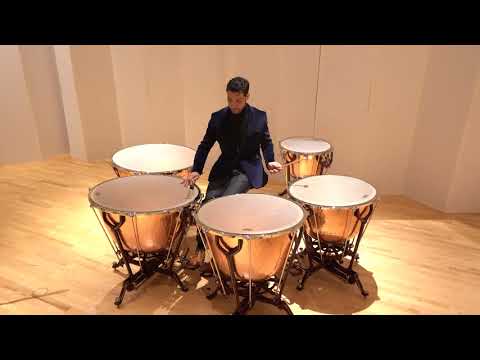 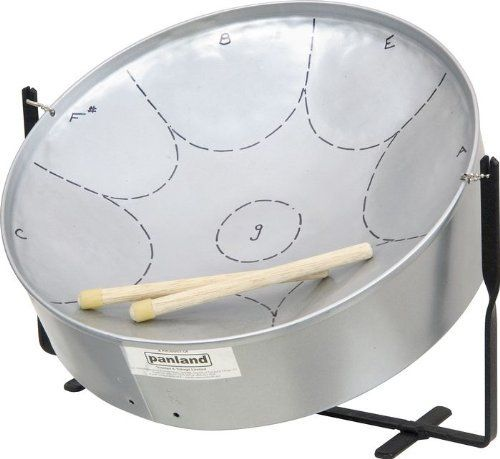 6. Steel Drum
Originally from Trinidad/Tobago
Not actually technically a drum, steel pan
Different parts of it are pitched for 
different 
notes
Hit with 
rubber sticks
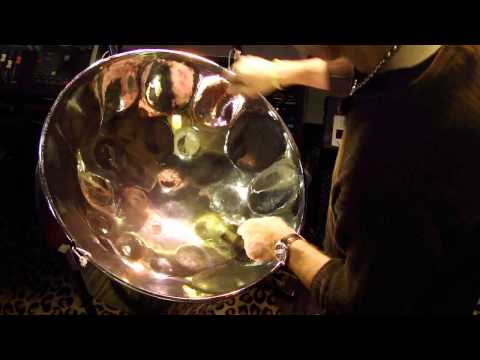 2. Unpitched
(Does not make a pitch)
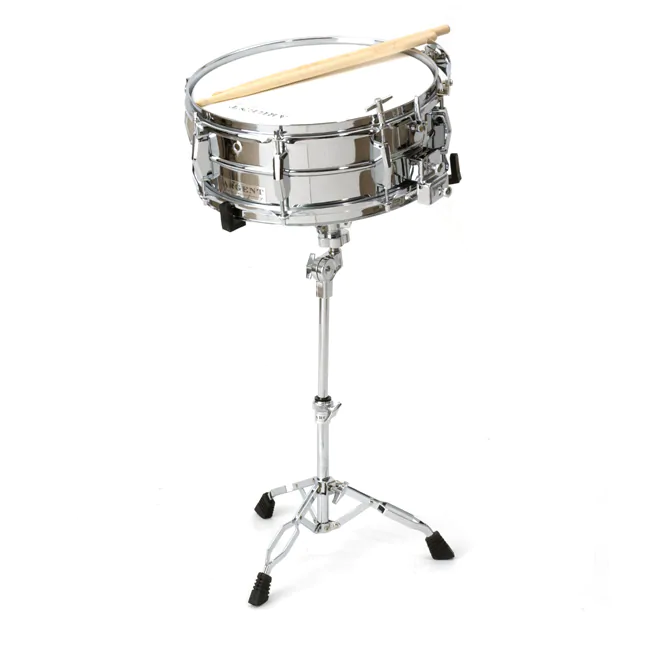 1. Snare drum
Drum with with snares against the bottom head 
Snares can be turned on or off	
Part of a drum set
Played with sticks
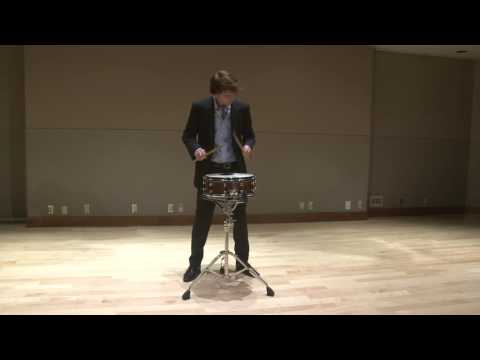 2. Bass Drum
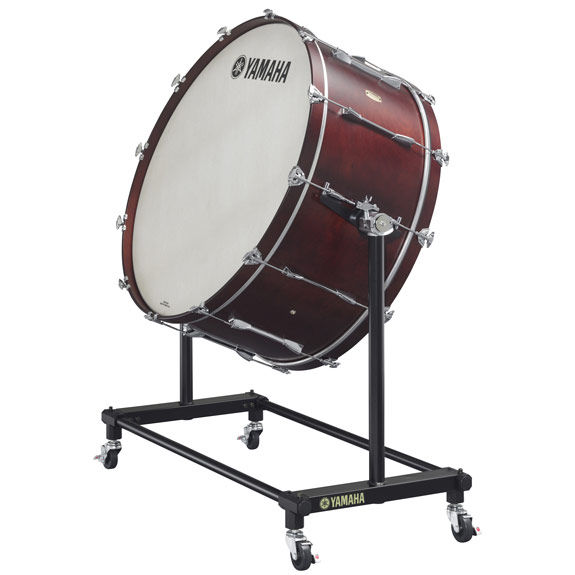 Large drum that makes a low sound 
Part of a drumset
Played with a big mallet
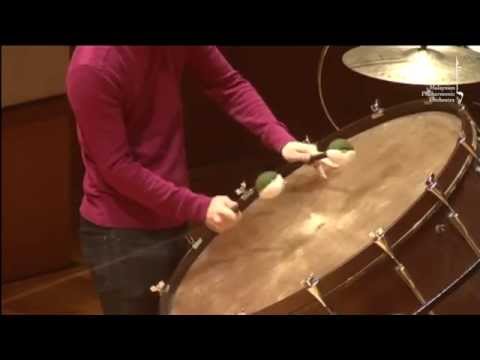 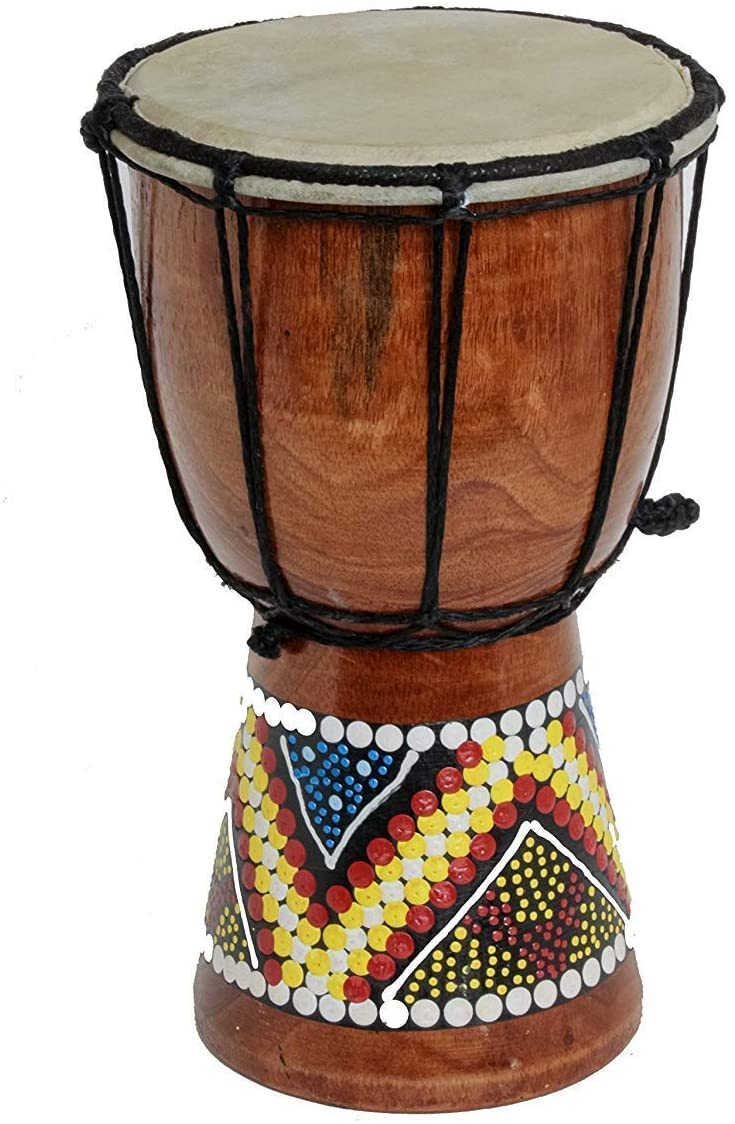 3. Djembe
Hand drum from West Africa
Played by hand 
Bottom resonating chamber has to be tilted up so sound can escape
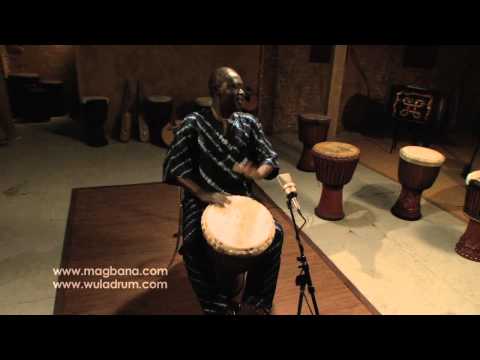 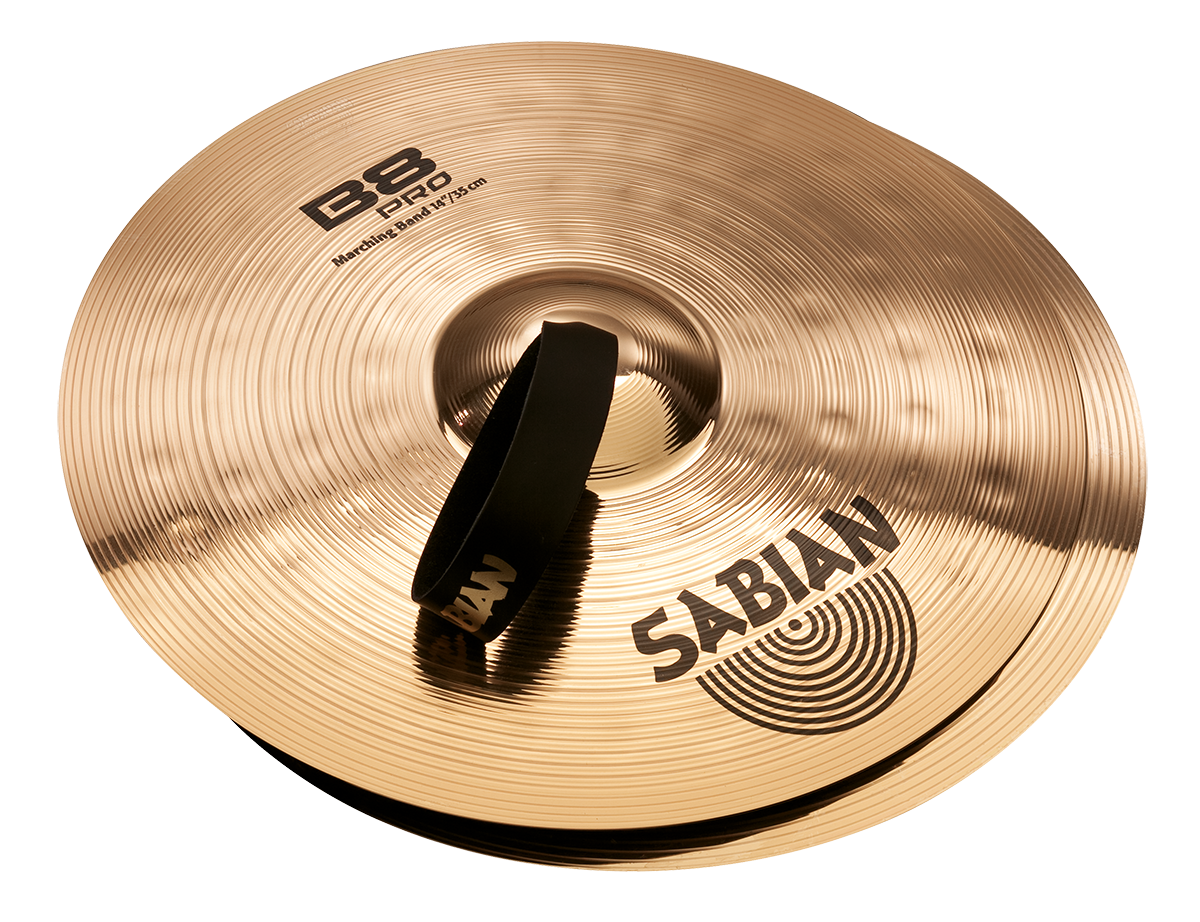 4. Cymbals
Big metal disks 
Can be hit (such as suspended symbol), and can be scraped together (crash cymbals)
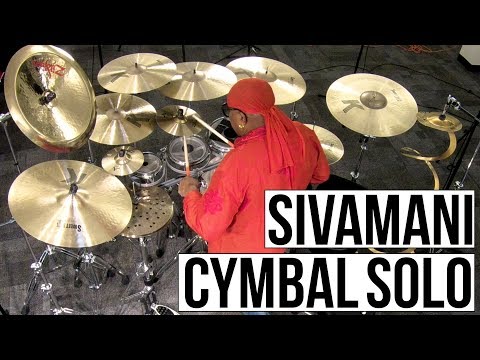 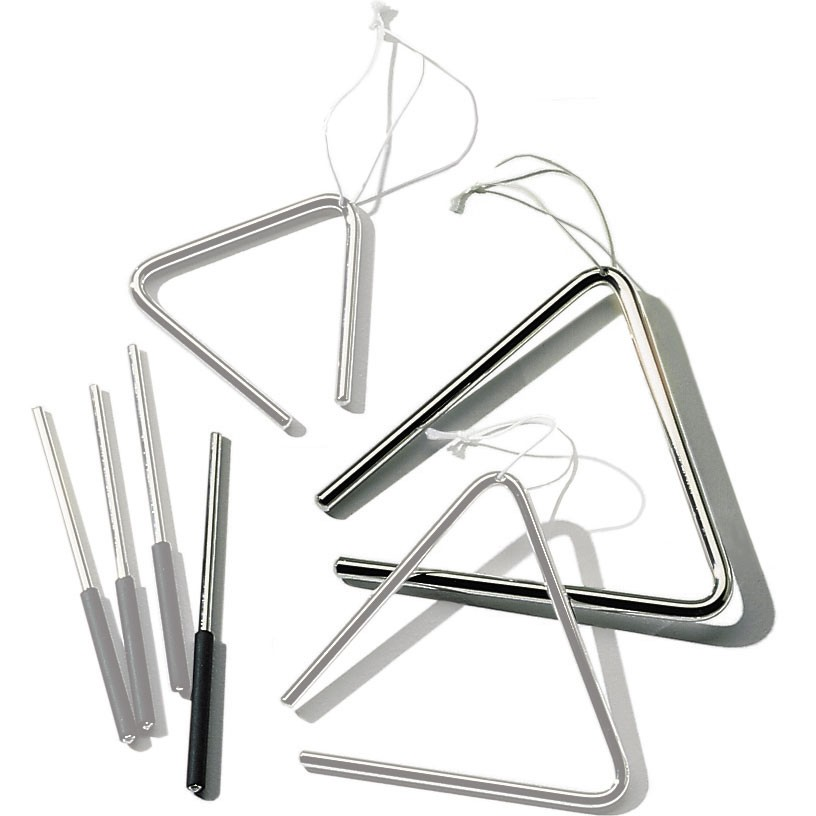 5. Triangle
Metal triangle played by striking with metal stick
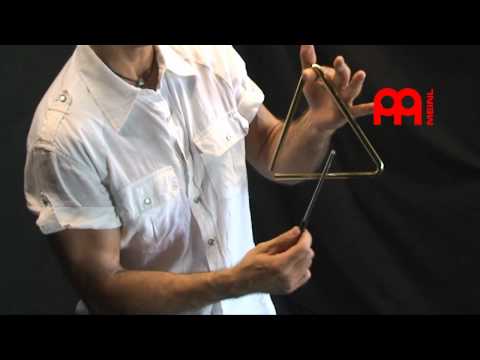 6. Claves
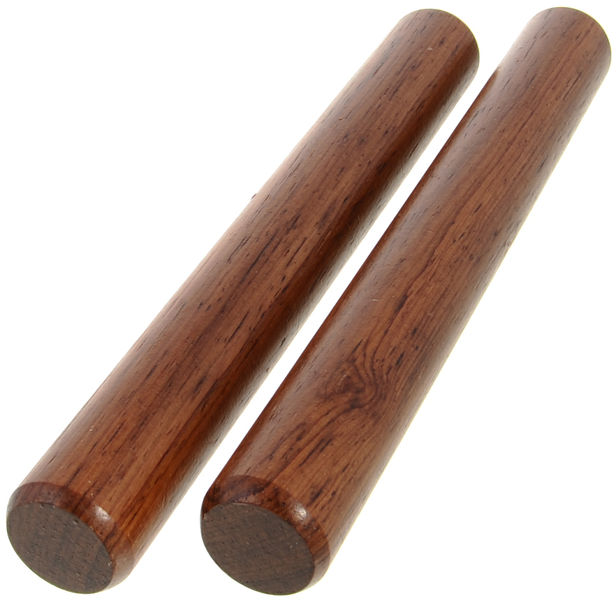 Two dowels of wood that you hit together 
You hold one in your palm and use the other to hit 
the 
top
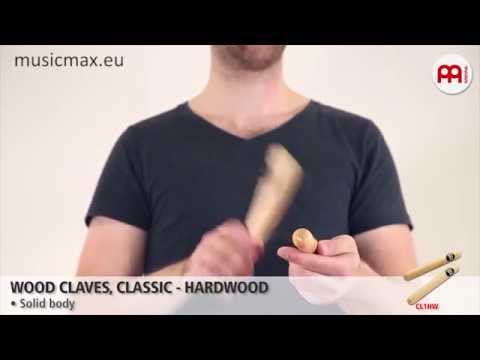 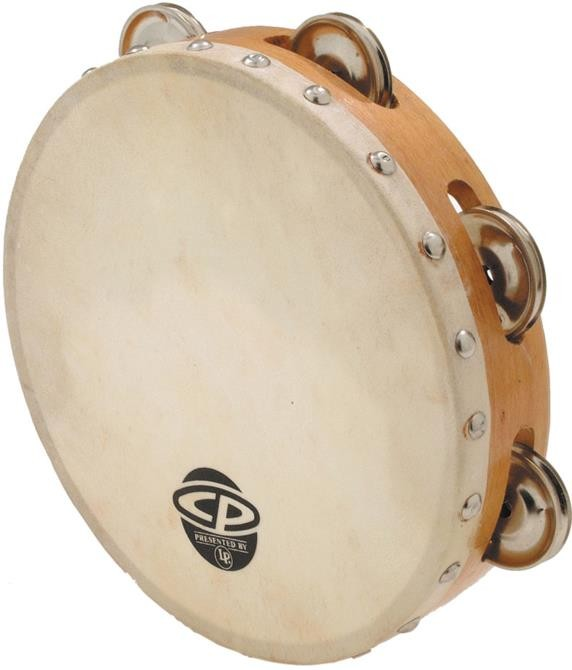 7. Tambourine
A wooden frame with small metal cymbals (zills) around the edge
Some have a drumhead, some don’t 
Play by holding
with one hand, 
hitting with 
other and 
shaking
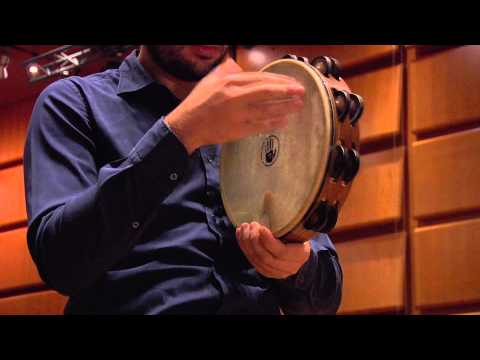 8. Guiro
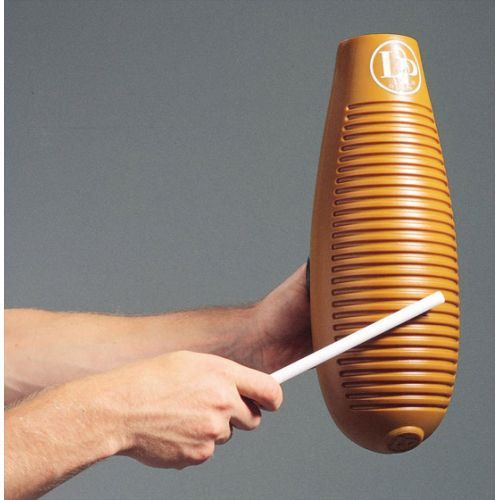 Latin American instrument
Originally made out of a hollowed out gourd, with notches cut in the side
Played by scraping a stick against the 
notches
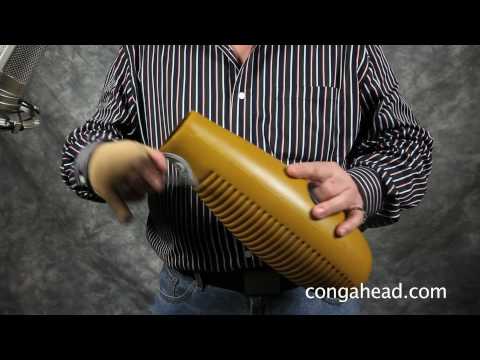 9. Maracas
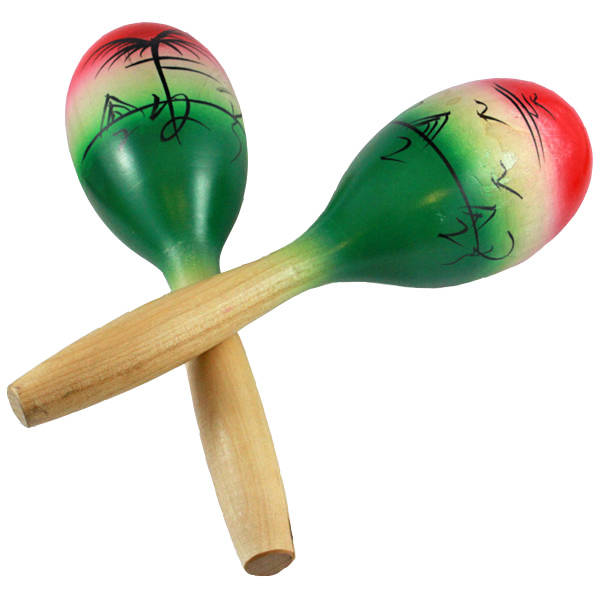 Very important in Caribbean and Latin music
Rattle that you shake to make sound (filled with small 
beads)
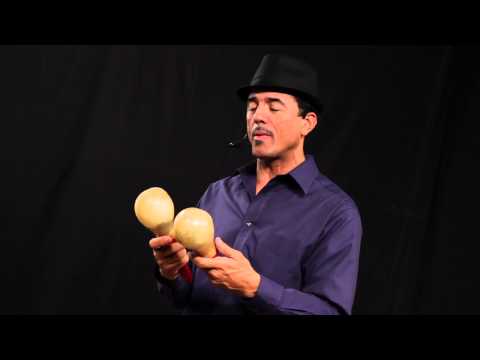 10. Castanets
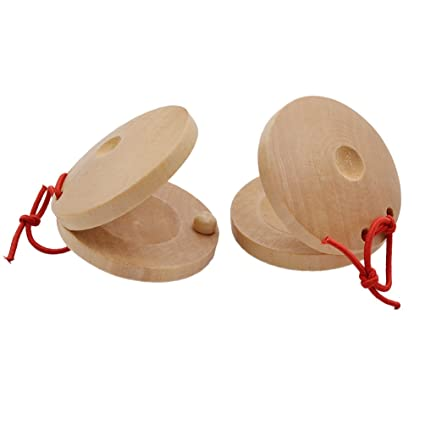 Wooden shells attached together (with string) 
Played in one hand, clacked together
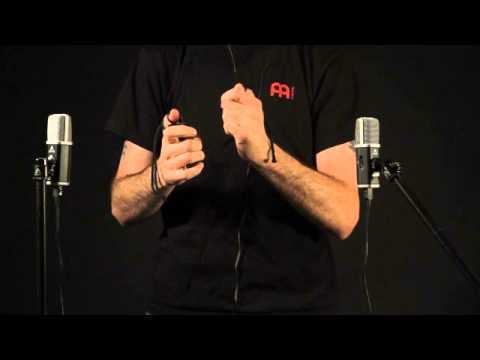 That’s it!
You now know SO MANY different percussion instruments!
Please keep this slide for attribution.